Семинарское занятие №1
«Проектная деятельность в ДОУ»
www.themegallery.com
Проект 
это деятельность по достижению уникального, заранее определенного результата в рамках заданного срока и бюджета
Проект – это метод педагогически организованного освоения 
ребенком окружающей среды в процессе поэтапной и заранее спланированной практической деятельности по достижению намеченных целей
Проект создает то, чего еще нет; он требует всегда иного качества или показывает путь
 к его получению
[Speaker Notes: Content Layouts]
Этапы разработки проекта
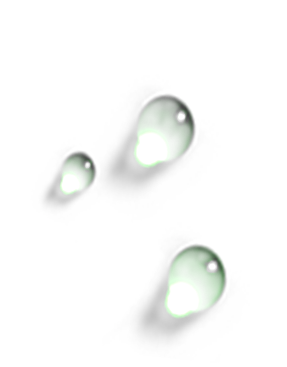 1
Выявление целевого заказа
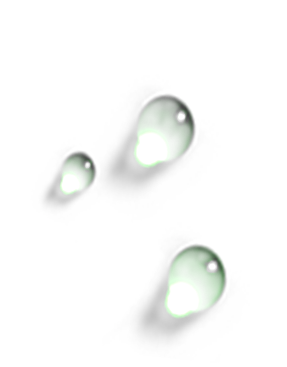 2
Аналитический этап
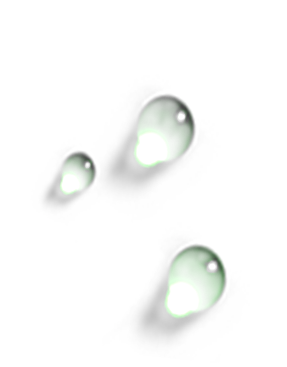 Реализация тематических заданий
3
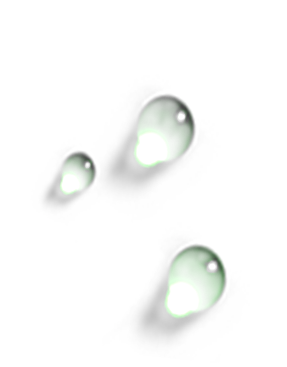 Рецензирование (оценка) проекта
4
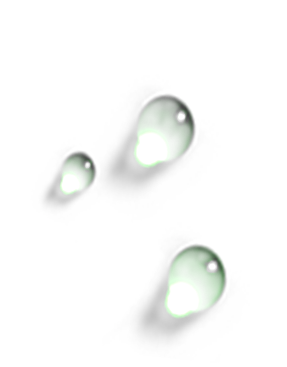 5
Презентация методической продукции
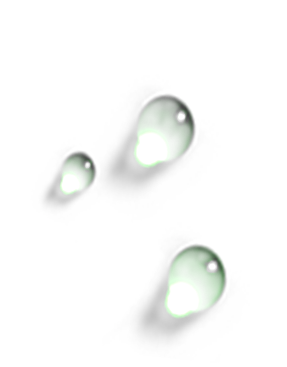 Подведение итогов проекта, распространение                       наработанных материалов
6
Классификация проектов
По форме
По цели
Исследовательско-
творческие
По составу участников
Ролево-игровые
По тематике
Творческие
По целевой установке
Практико-
ориентированные
По срокам реализации
[Speaker Notes: Content Layouts]
Каждый проект должен быть доведен до успешного завершения, оставляя у ребенка чувство гордости за полученный результат
[Speaker Notes: Content Layouts]
Спасибо за внимание!
www.themegallery.com